COMMUNICATION & REPORTING
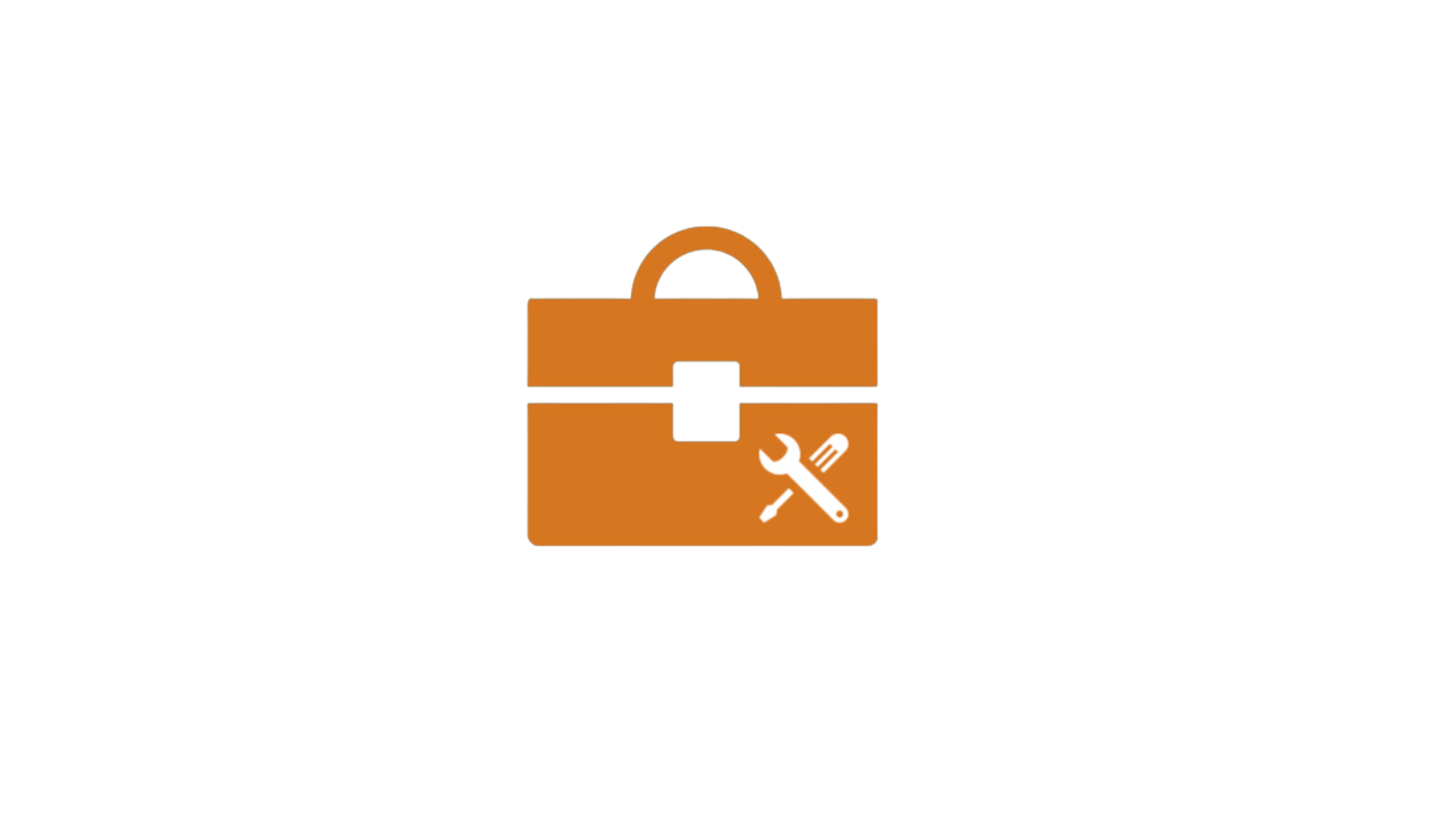 MODULE 4 
WORKBOOK
CLICK HERE FOR
TOOLS & TEMPLATES

https://www.sbcm-certificate.com/reporting
EXERCISE #1
Is your company directly or indirectly affected by legal sustainability-related reporting requirements? (e.g. CSRD, CSDDD, EUDR)[Er din virksomhed direkte eller indirekte omfattet af lovkrav til bæredygtighedsrapportering?]

What do you want to achieve from your reporting efforts? (e.g. compliance, investors, customers, branding) [Hvad ønsker I at opnå ved at rapportere? Fx compliance, investorer, kunder, branding]

What can/should you do to improve your reporting efforts?(e.g. systems, standards, processes, internal organisation, external assurance) [Hvad skal/kann I gøre for at forbedre jeres rapporteringsindsats fremadrettet?]
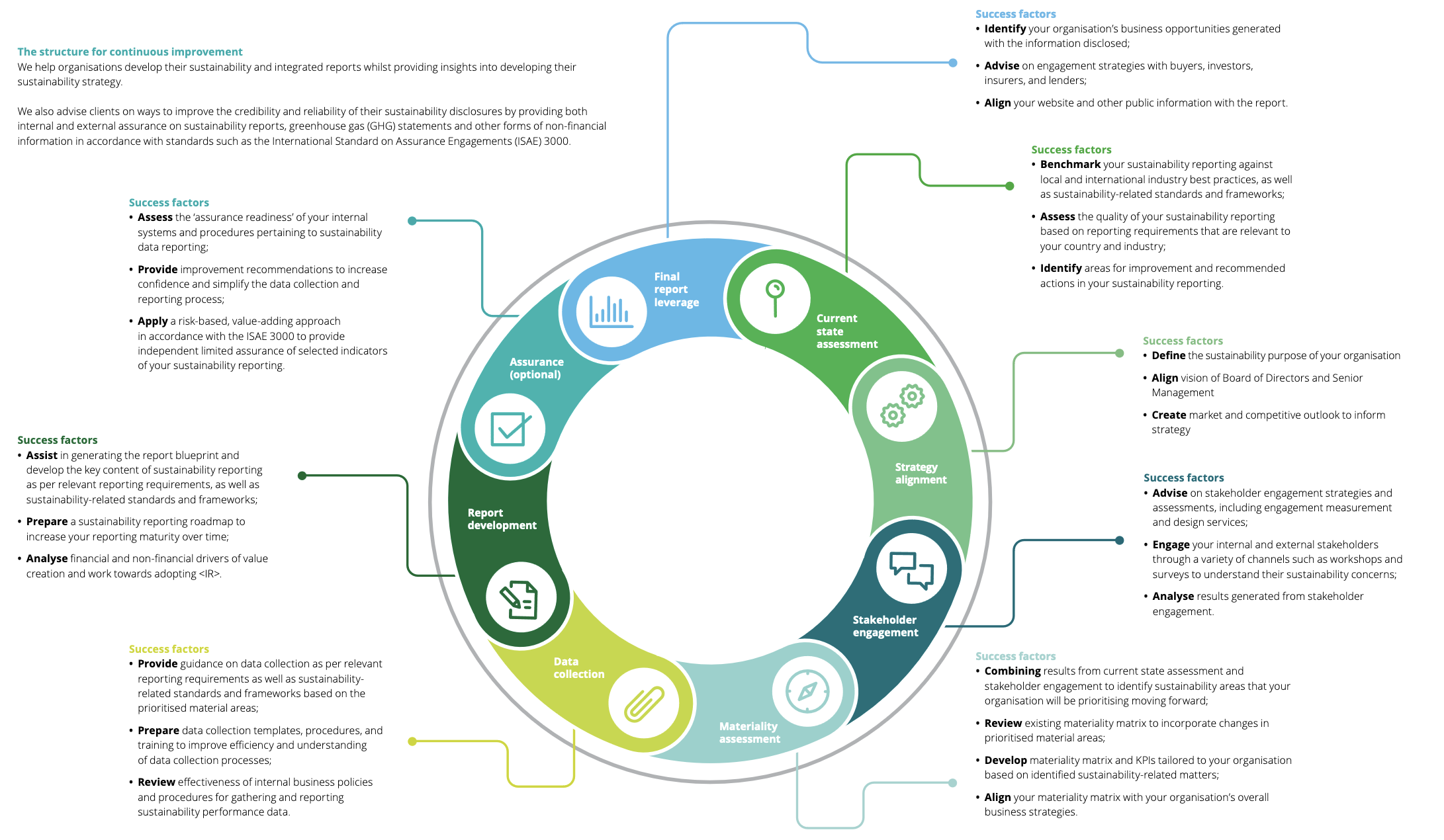 INPUT FOR EXAM PAPER / ACTION PAPER 9A + 9B
EXAMPLE OF REPORTING PROCESS
CLICK HERE FOR
GUIDES AND FULL-SIZE VERSIONS

https://www.sbcm-certificate.com/reporting
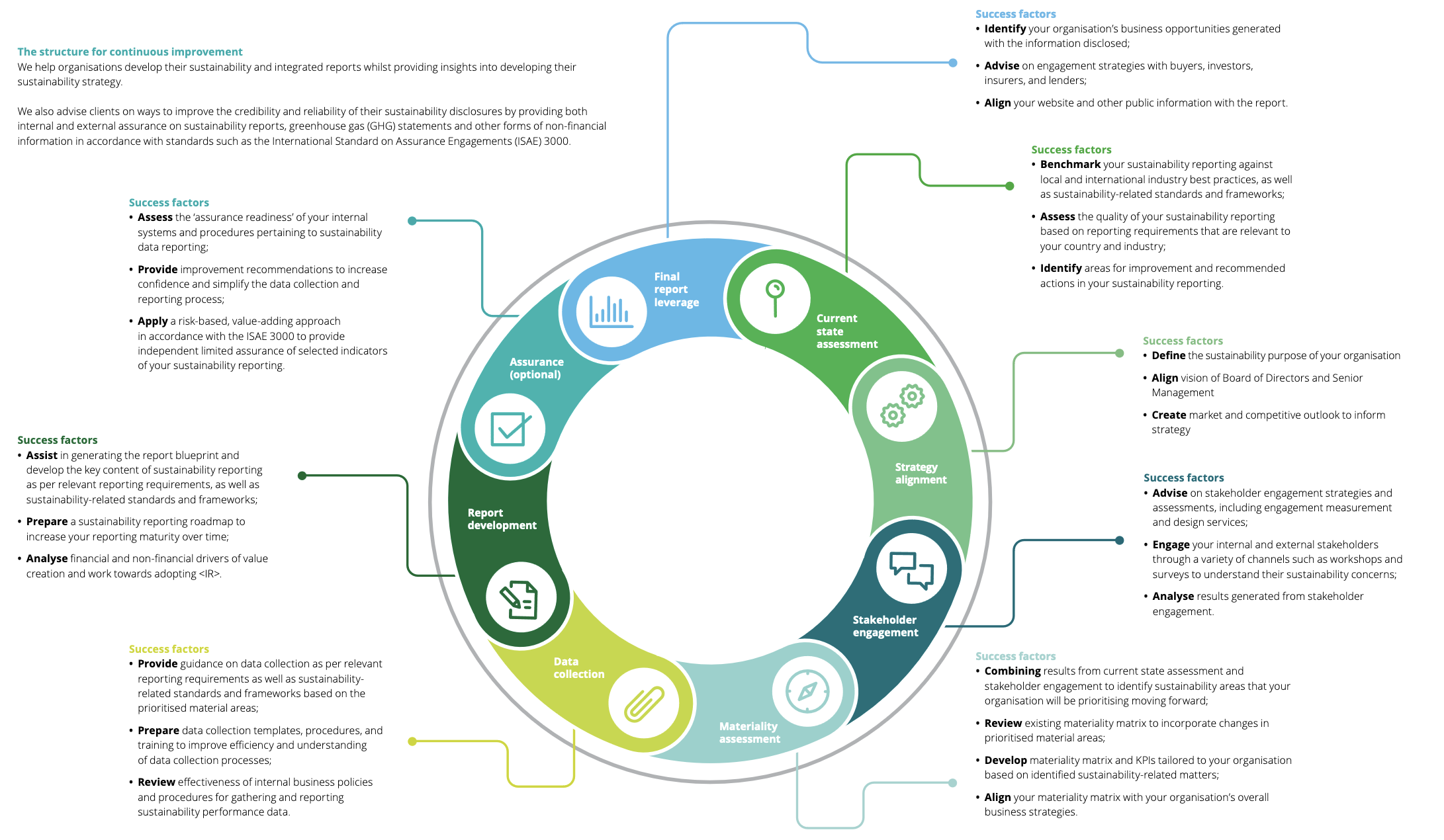 EXAMPLE OF REPORTING PROCESS
CLICK HERE FOR
GUIDES AND FULL-SIZE VERSIONS

https://www.sbcm-certificate.com/reporting
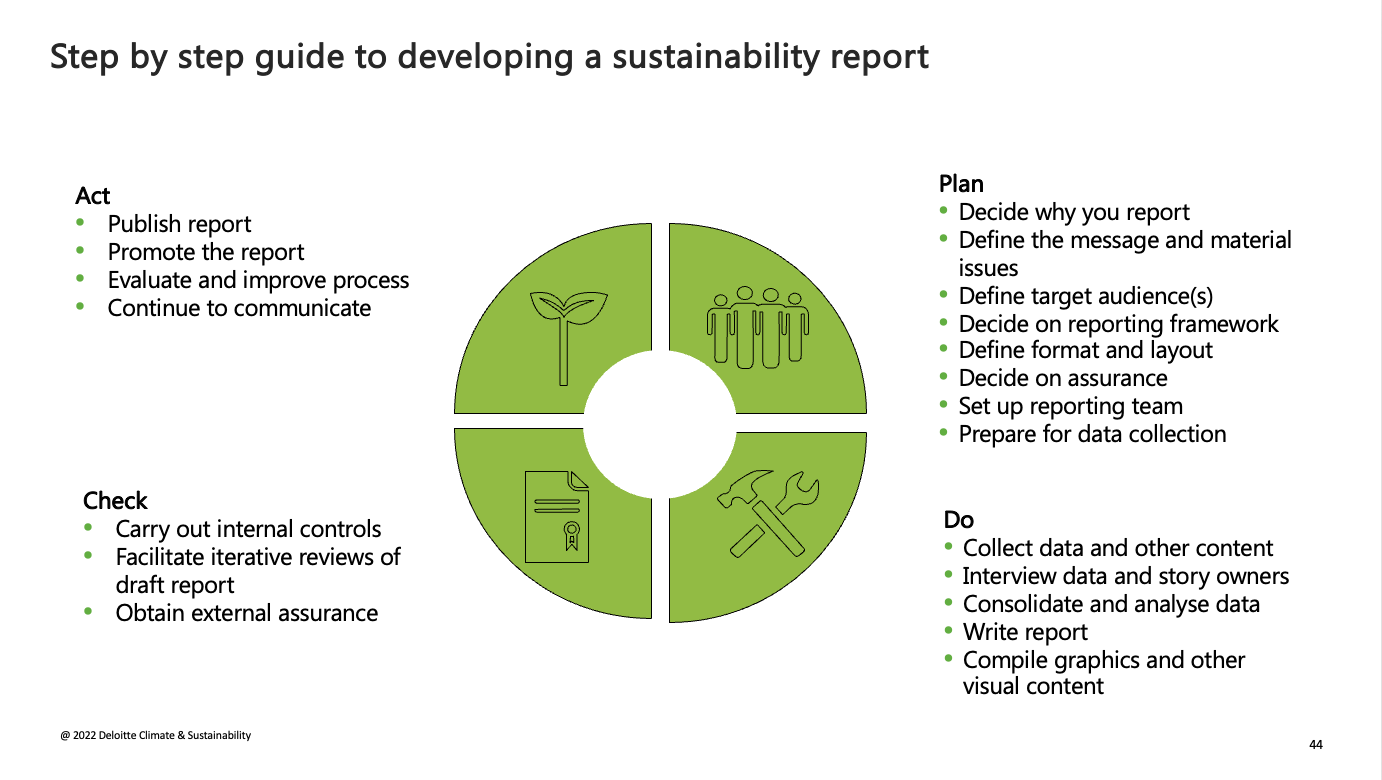 EXAMPLE OF REPORTING PROCESS
CLICK HERE FOR
GUIDES AND FULL-SIZE VERSIONS

https://www.sbcm-certificate.com/reporting
DK
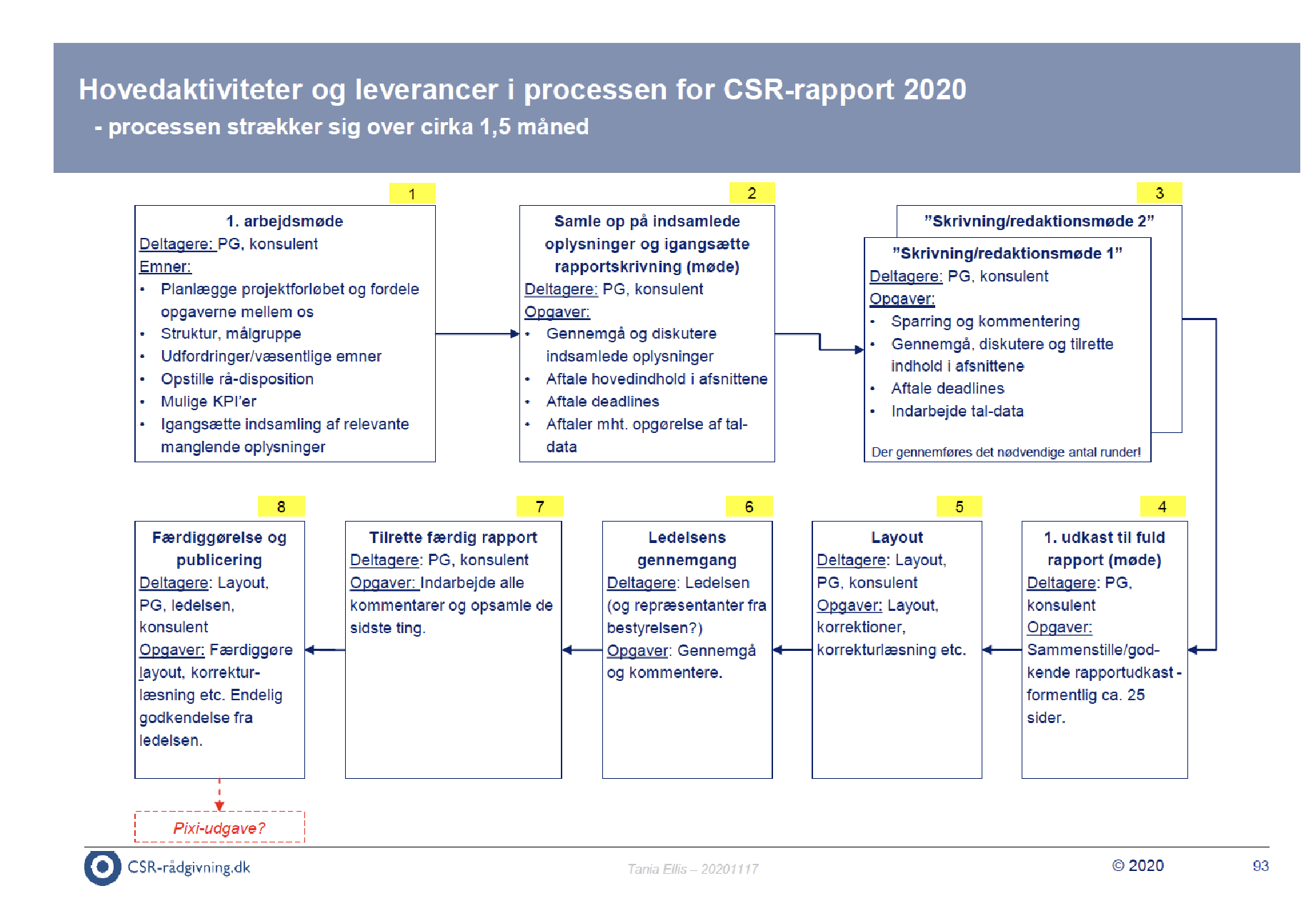 EXAMPLE OF “CSRD REPORTING ORGANISATION”
Board
Top management
Steering committee
Project ownerProject manager
”Sustainability partners”
Sustainability
Finance
Product
Management support
We use the RACI principle for all assignments and involved parties

Responsible
Accountable 
Consulted
Informed
Internal Audit
Risk department
Data
Investing
Procurement
Legal department
CLICK HERE FOR
TOOLS & TEMPLATES

www.sbcm-certificate.com/communicationsplanning
EXERCISE #2
At which stakeholders should my company target its CSR communication? 

Which channels could be relevant to use in order to inform/communicate/engage your selected stakeholders?
Create a communication plan that includes answers to the above-mentioned questions 1 & 2.
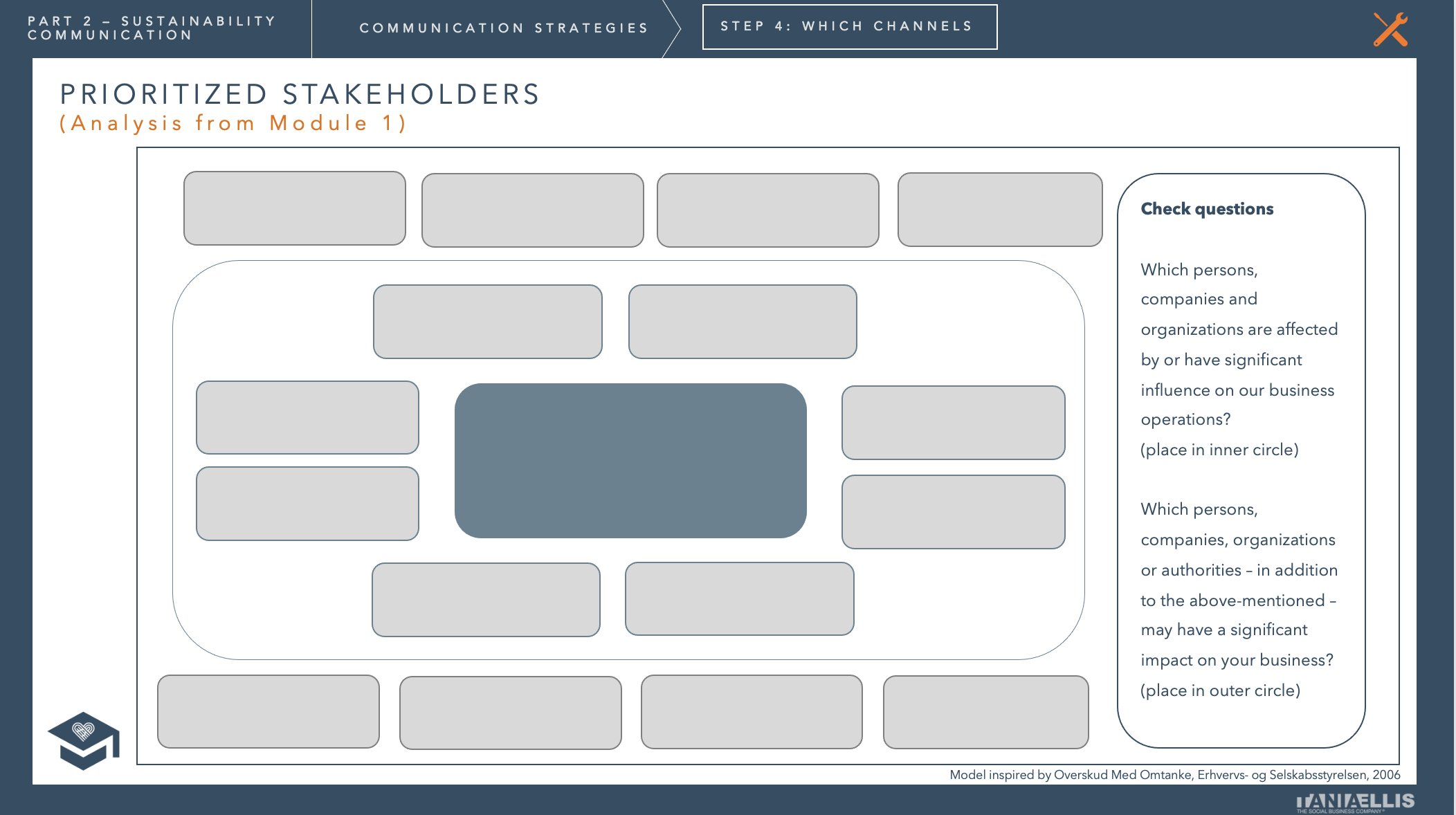 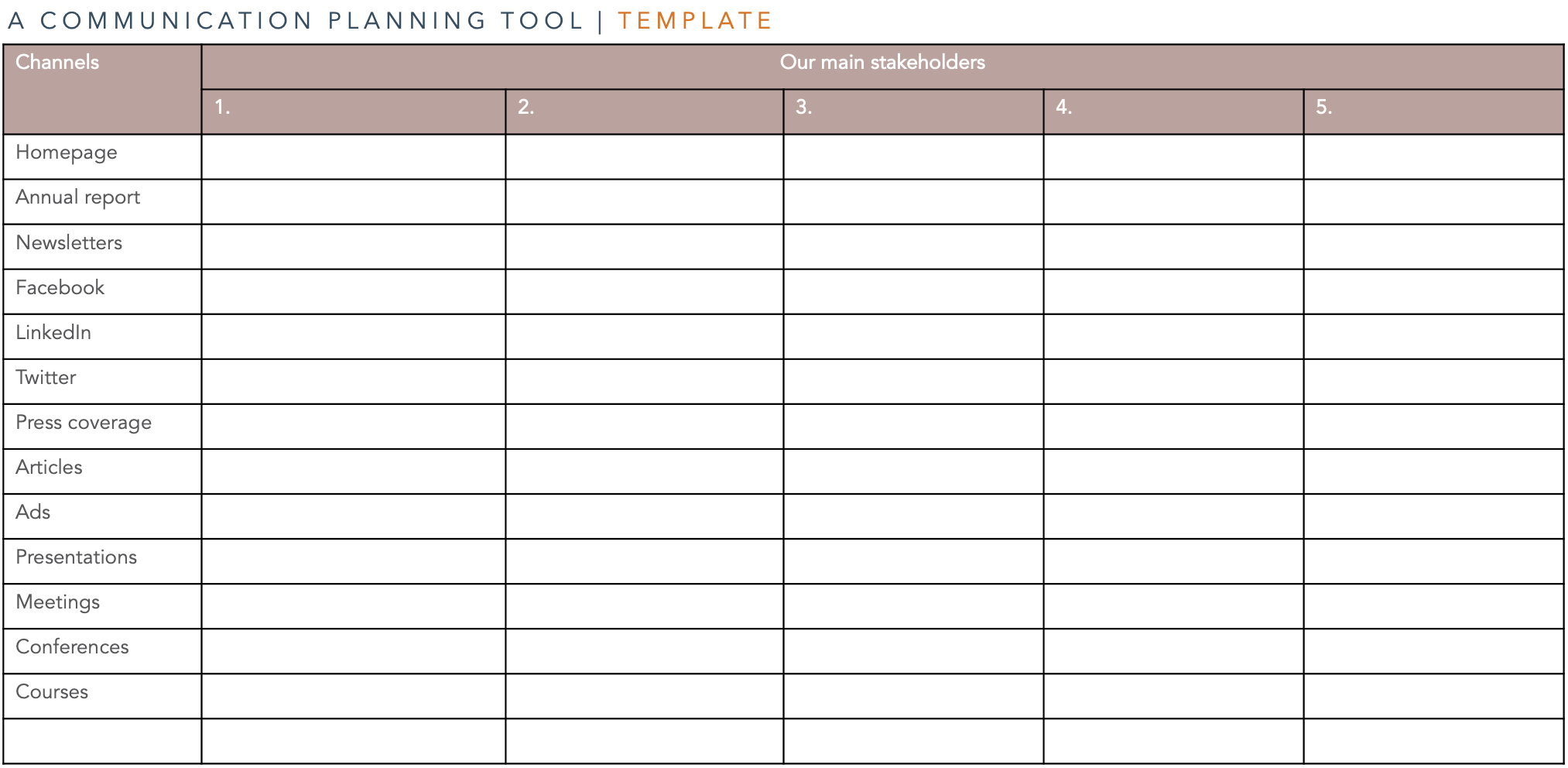 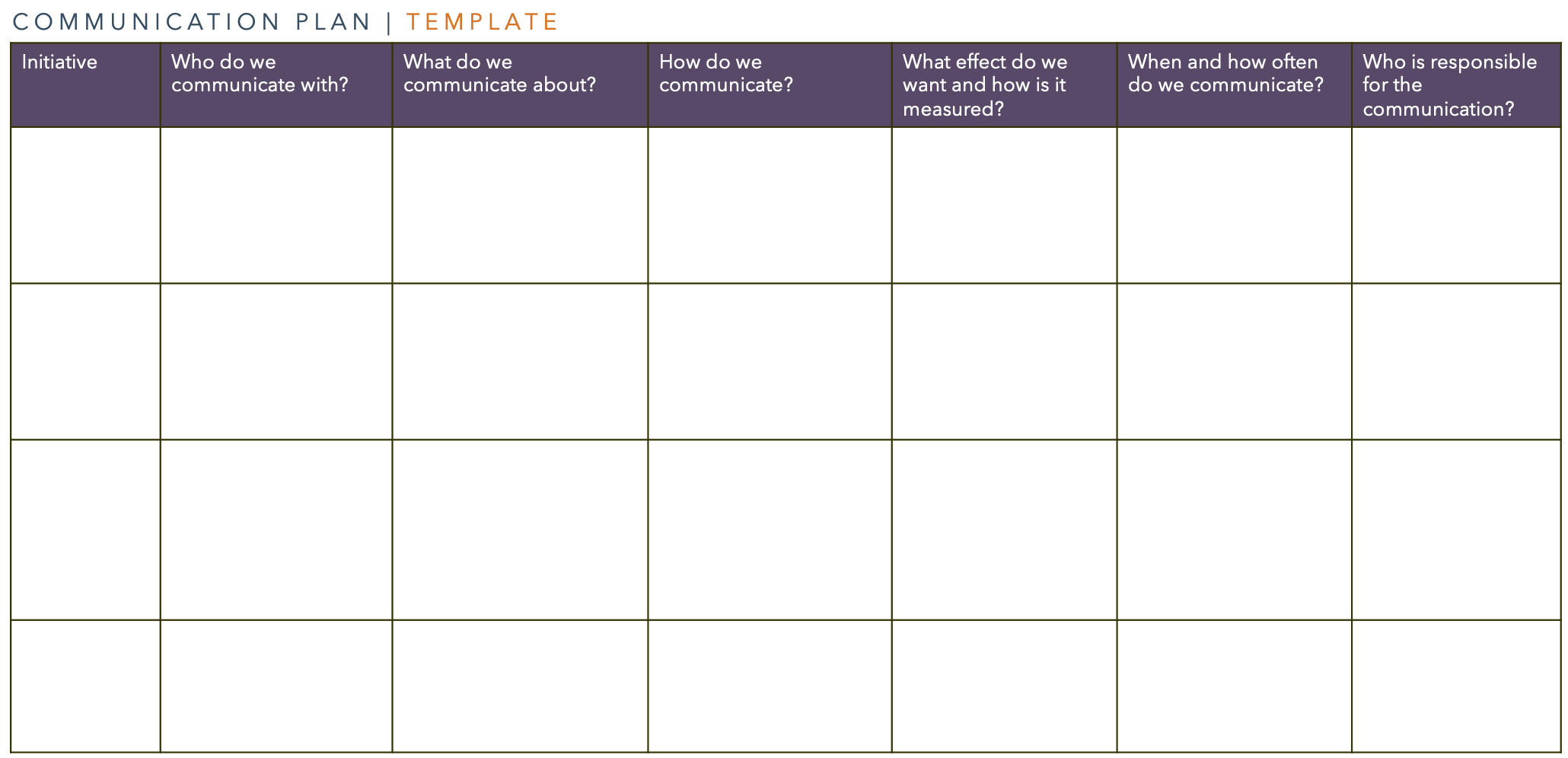 INPUT FOR EXAM PAPER / ACTION PAPER 9A + 9B
KLIK HER FOR
ADGANG TIL 
TOOLS & TEMPLATES

www.sbcm-certificate.com/communicationsplanning
DK
HJEMMEOPGAVE 2
Hvilke interessenter bør min virksomhed målrette sin CSR-kommunikation til? 

Hvilke kanaler kunne være relevante at tage i brug for at informere/kommunikere/engagere de udvalgte interessentgrupper?
Udarbejd en kommunikationsplan, der inkluderer svarene på spørgsmål 1 & 2.
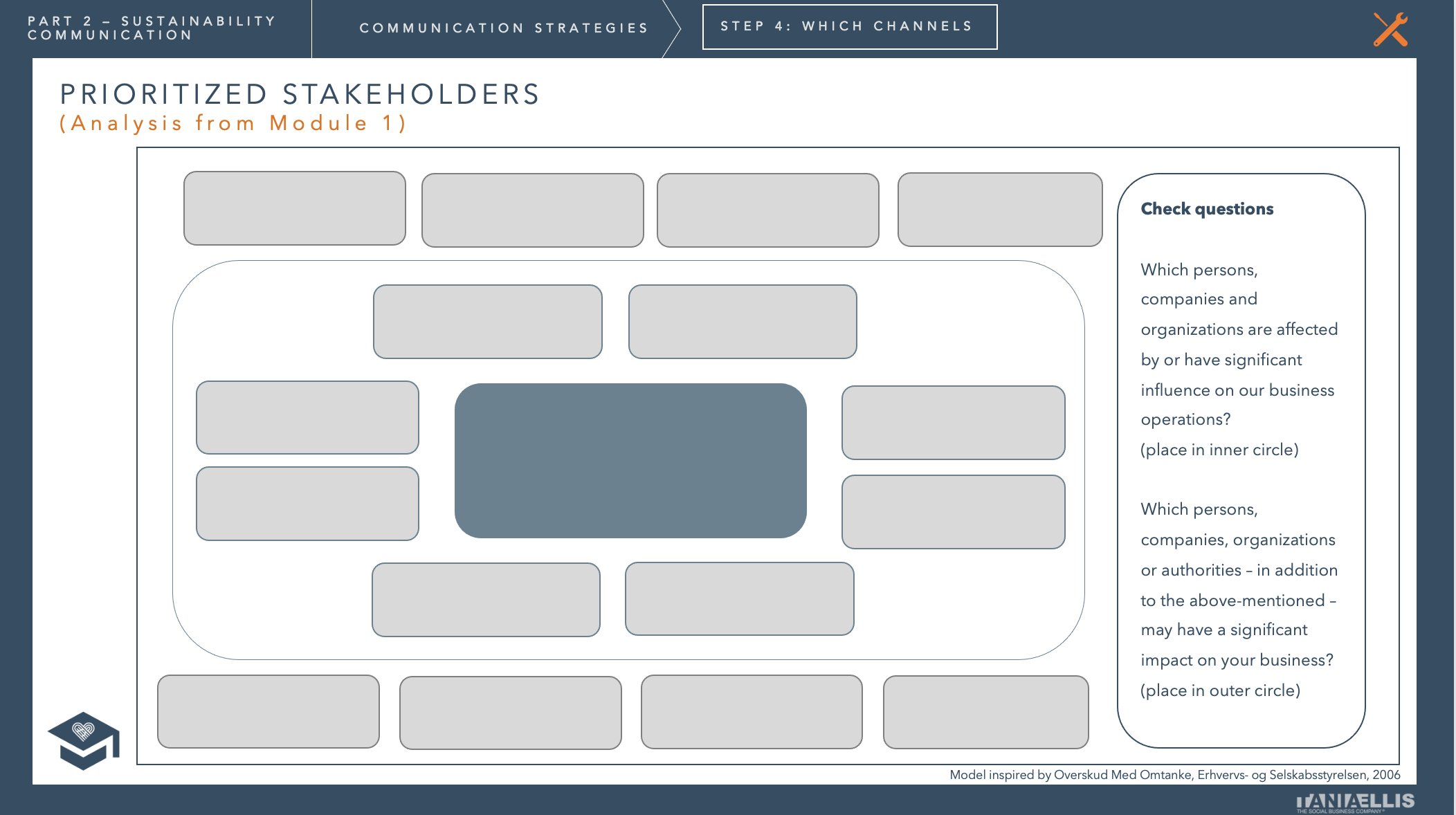 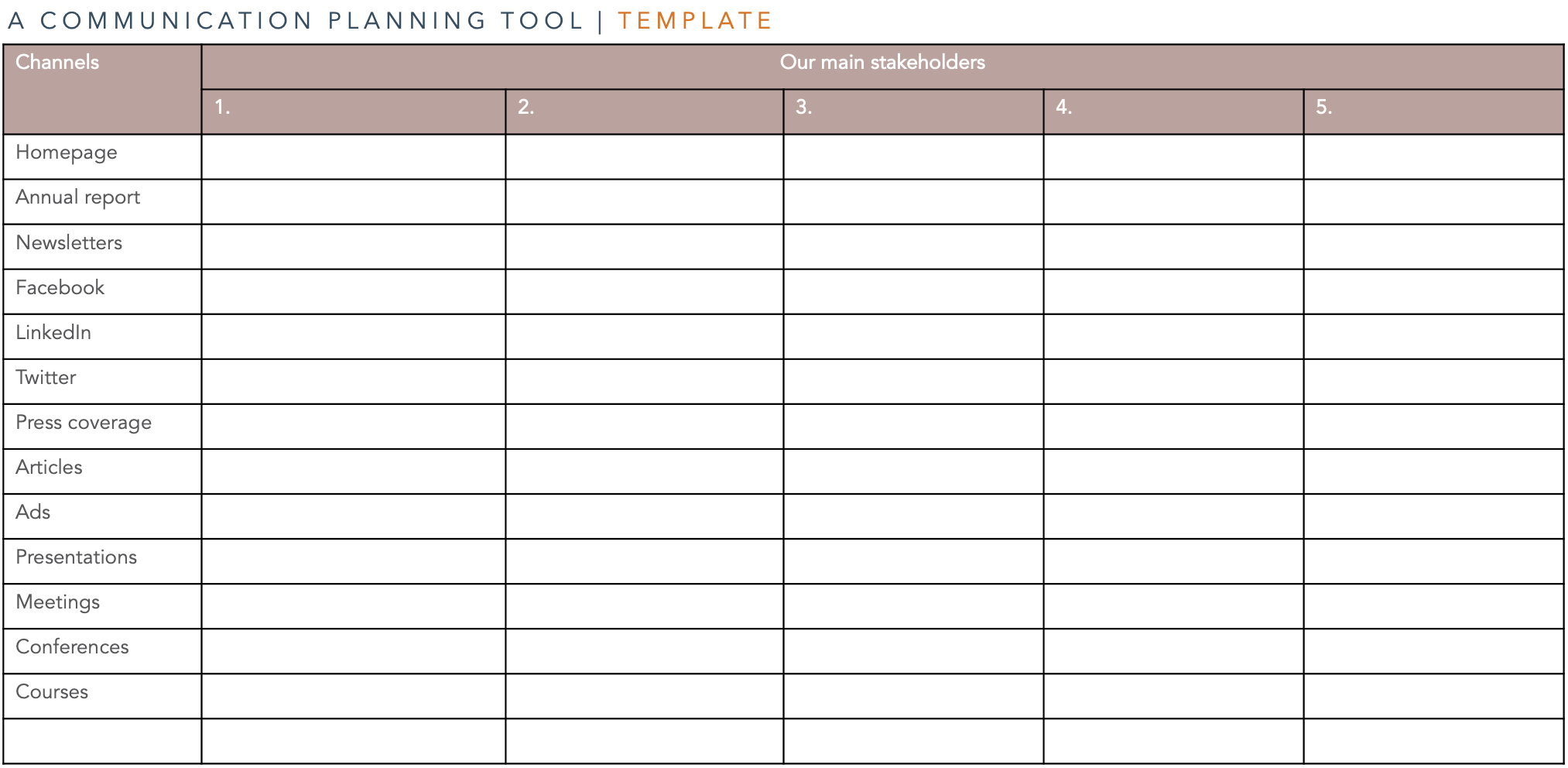 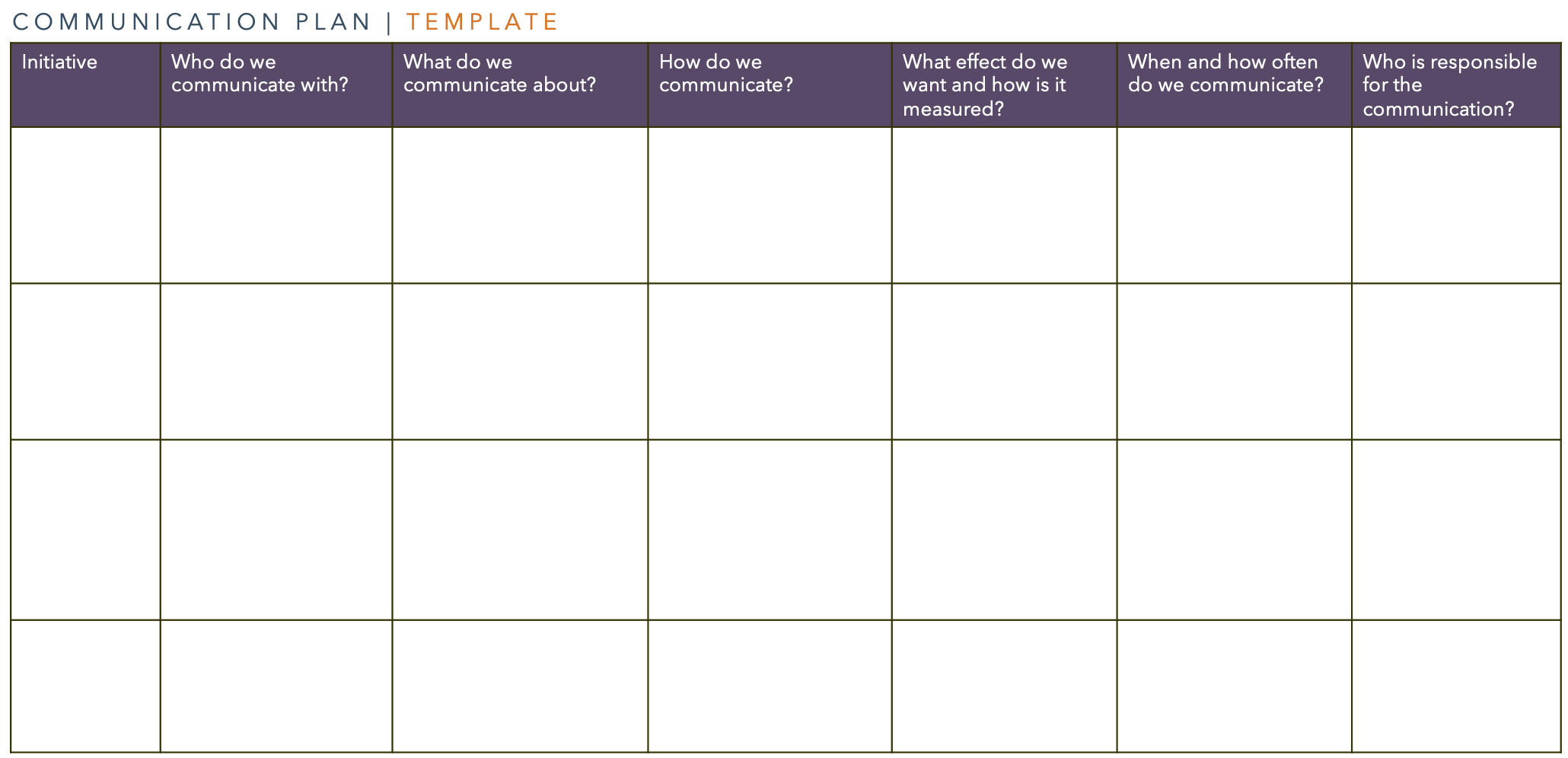 INPUT TIL EKSAMENSOPGAVE 9A + 9B
A COMMUNICATION PLANNING TOOL | TEMPLATE
COMMUNICATION PLAN | TEMPLATE
Translated from ”Forandringsledelse og forandringskommunikation”, Kousholt, Bjarne, 2014
DK
KOMMUNIKATIONSPLANEN | SKABELON
Kousholt, Bjarne, Forandringsledelse og forandringskommunikation, s. 403
CLICK HERE FOR
TOOLS & TEMPLATES

www.sbcm-certificate.com/crisis-communication
EXERCISE #3
How could you communicate proactively about the risks and opportunities that you have identified in your external and internal risk analyses (see your Module 1 and Module 2 exercises).[If relevant, update your Plan B column]
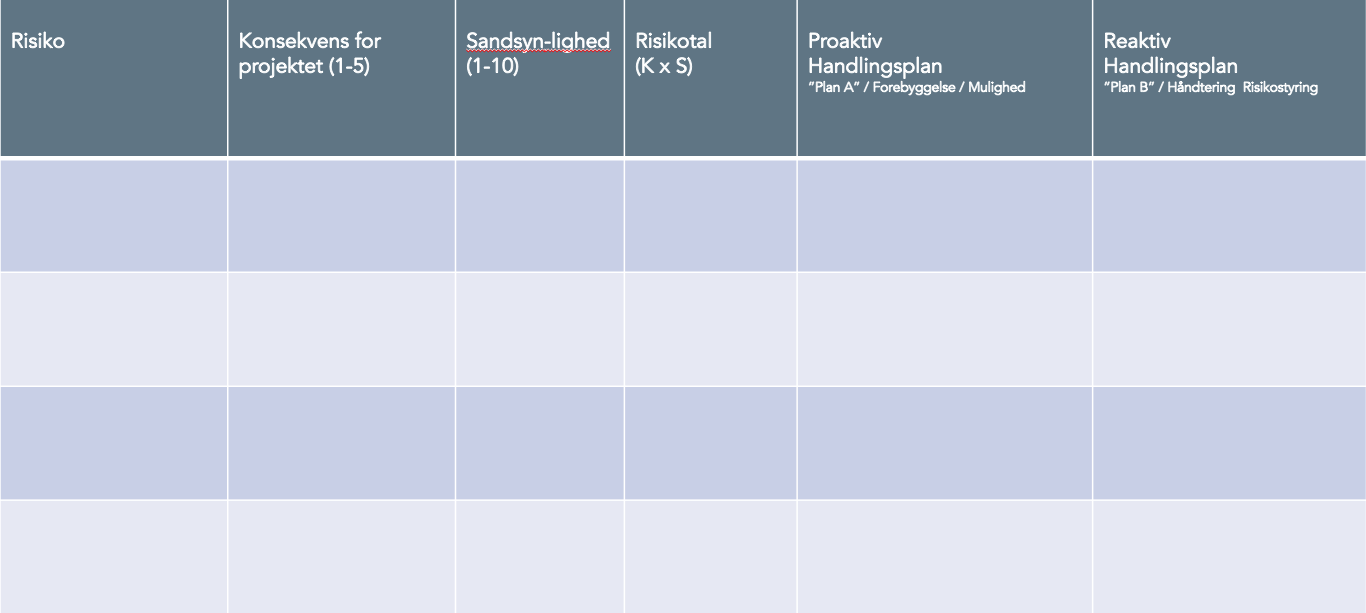 INPUT FOR EXAM PAPER / ACTION PAPER 4A + 8A
KLIK HER FOR
ADGANG TIL 
TOOLS & TEMPLATES

www.sbcm-certificate.com/crisis-communication
DK
HJEMMEOPGAVE 3
Hvordan kunne I kommunikere proaktivt i forhold til de risici og muligheder, du har identificeret i din eksterne og interne risikoanalyse (se dine modul 1+2 opgavebesvarelser).[Hvis relevant, opdatér din ”Plan B” kolonne]
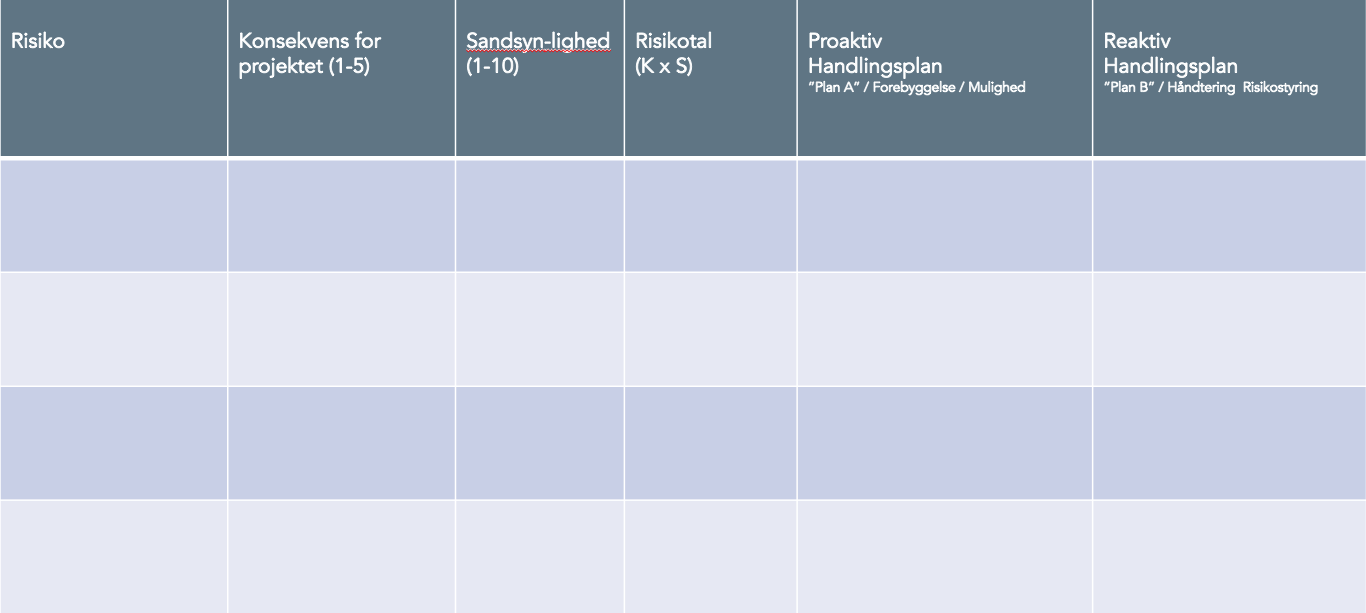 INPUT TIL EKSAMENSOPGAVE 4A + 8A
DK
RISIKOANALYSEN | SKABELON
Inspiration:Thorborg, Steen, Forandringsledelse – en grundbog.
RISK ANALYSIS | TEMPLATE
Inspiration:Thorborg, Steen, Forandringsledelse – en grundbog.
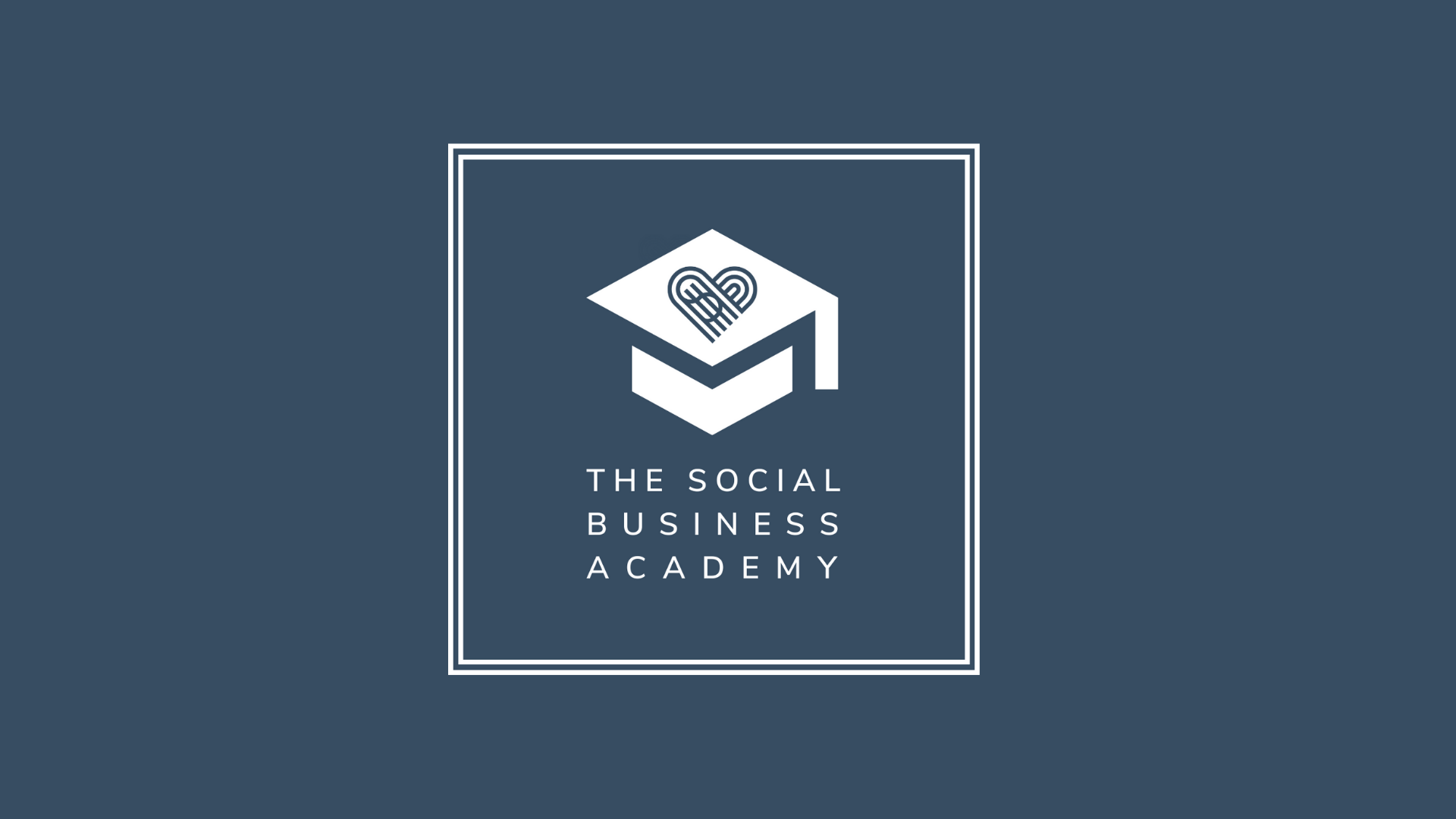 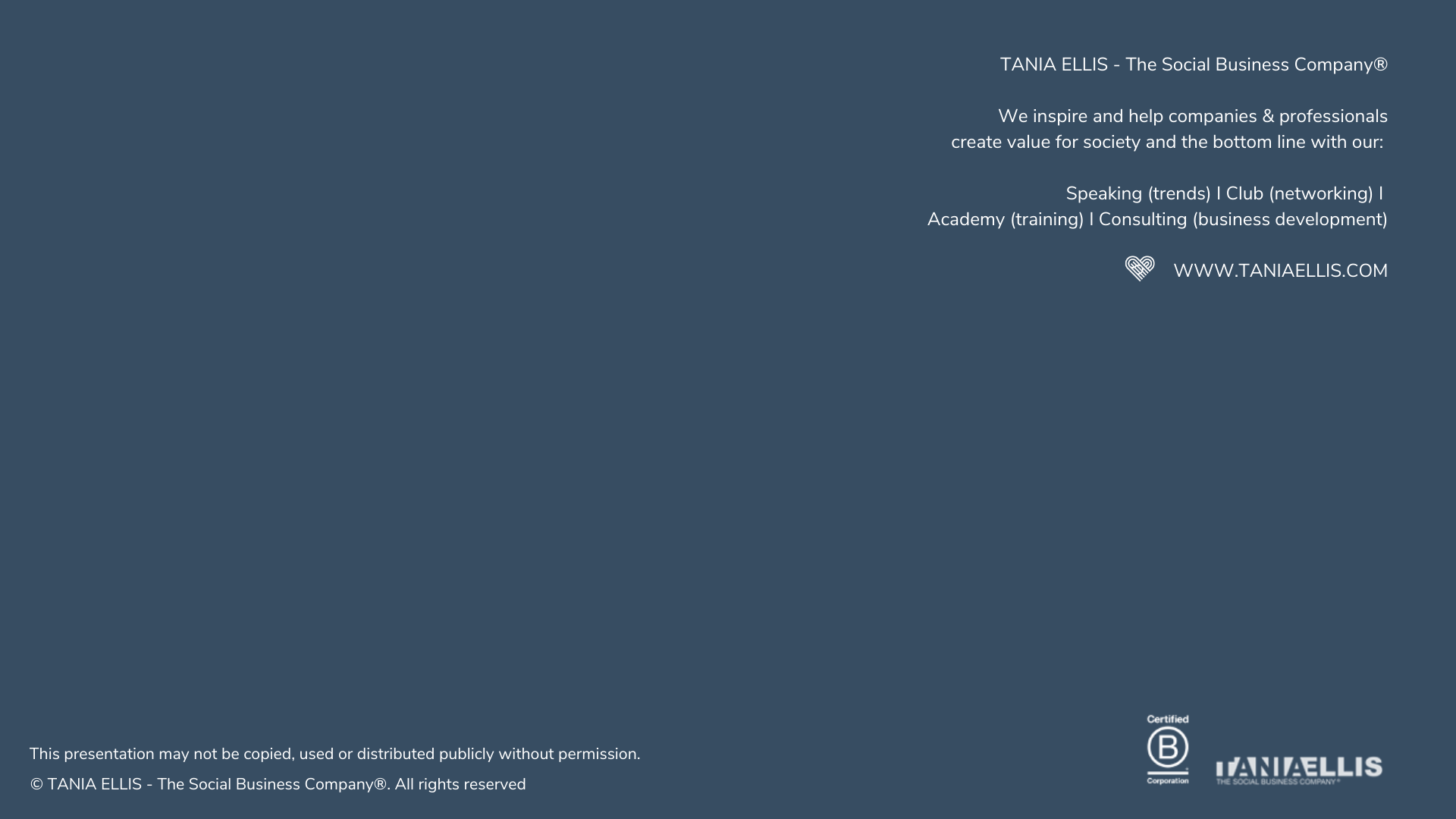 TANIA ELLIS - The Social Business Company®

We inspire and help companies & professionals
create value for society and the bottom line with our: 

Speaking (trends) I Club (networking) I 
Academy (training) I Consulting (business development)

WWW.TANIAELLIS.COM
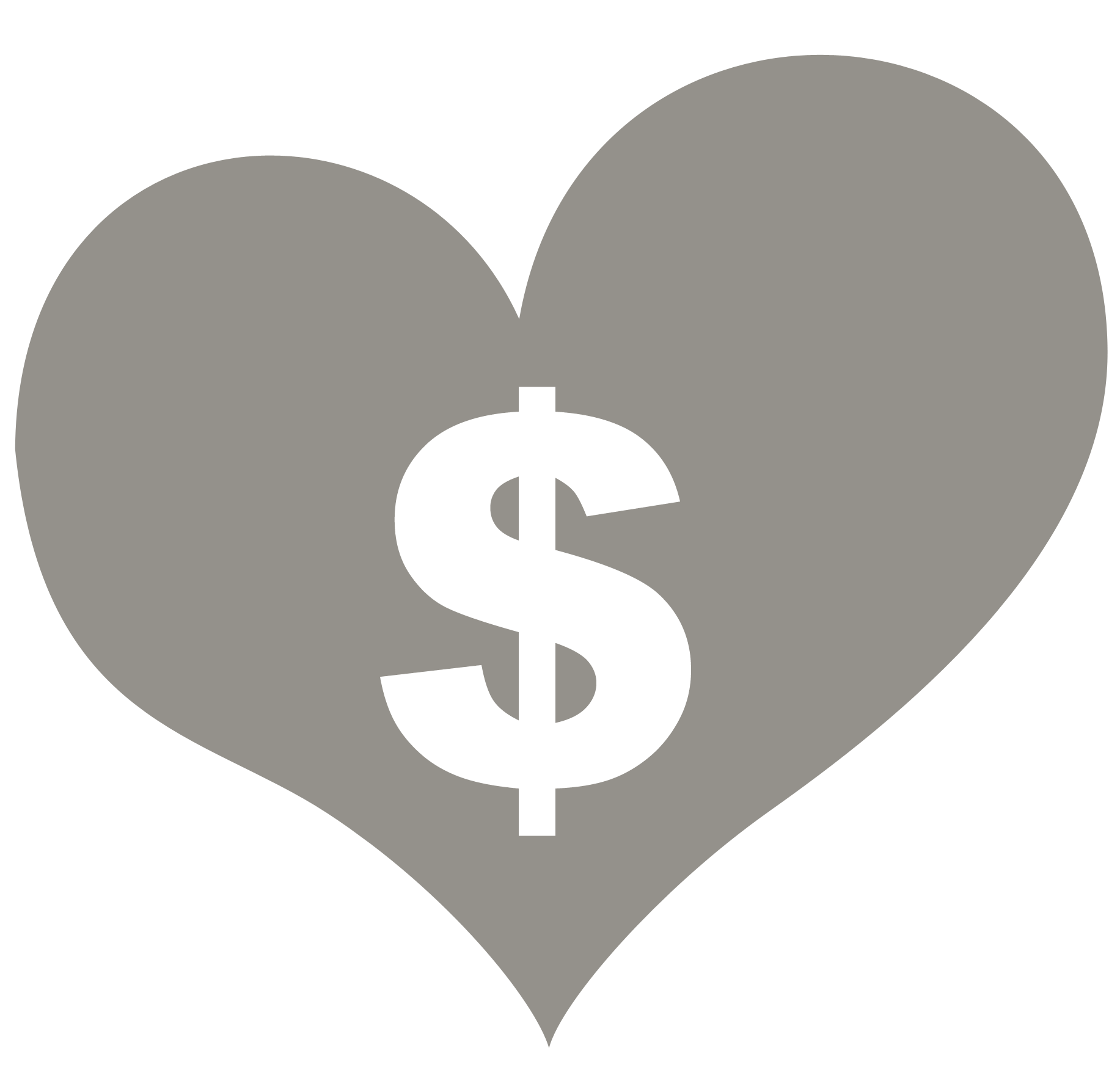 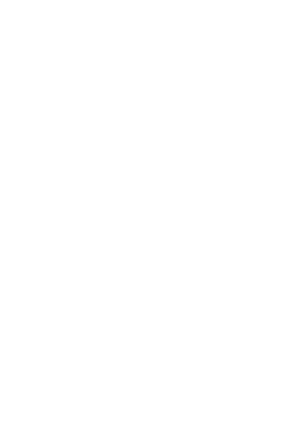 This presentation may not be copied, used or distributed publicly without permission.
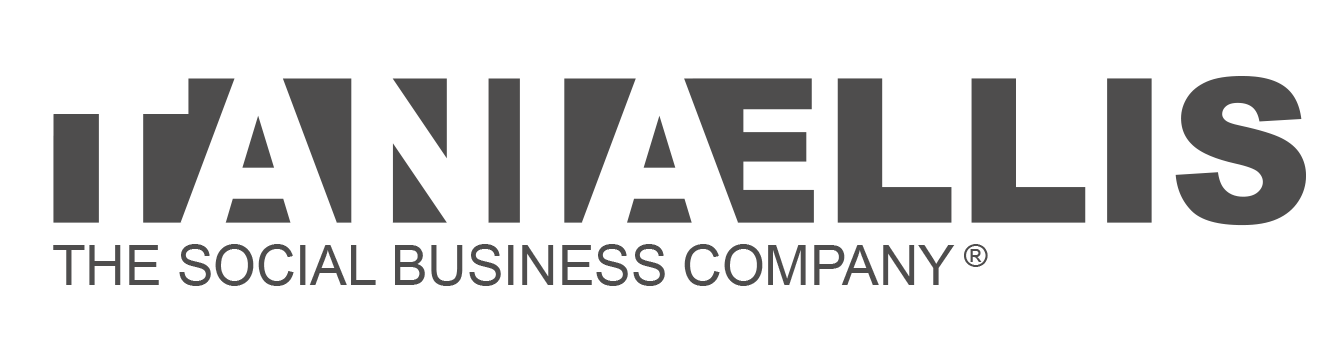 © TANIA ELLIS – The Social Business Company®. All rights reserved.